Lettura e commento delle  elegie di Properzio
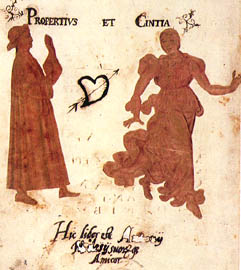 LEZIONE 4, A.A. 2024-2025
Properzio, Elegie I 2
Nella seconda elegia del libro I delle Elegie, Properzio si rivolge di nuovo a Cinzia, ma in un modo del tutto diverso: le chiede, infatti, di non esagerare con il trucco e l’acconciatura, ma di mantenere una bellezza naturale, degna delle più virtuose eroine del mito. 
Al di là dei vezzi poetici della scrittura di Properzio e della sua consueta ironia, si può qui riconoscere un aspetto molto concreto della vita femminile della Roma del I sec. a.C.; nonostante il ritorno ai costumi tradizionali voluti da Augusto, infatti, la cura di sé e del proprio corpo costituiva un aspetto centrale della vita delle donne (ricche).
Elegia I 2 vv. 1-8
Quid iuvat ornato procedere, vita, capillo
et tenuis Coa veste movere sinus,
aut quid Orontea crinis perfundere murra,
teque peregrinis vendere muneribus,
naturaeque decus mercato perdere cultu,
nec sinere in propriis membra nitere bonis?
crede mihi, non ulla tuae est medicina figurae:
nudus Amor formae non amat artificem.
traduzione
Vita mia, a che ti serve incedere con la chioma acconciata
e agitare le pieghe sottili della veste di Cos?
A che inondare i capelli di mirra d’Oronte,
metterti in mostra con ritrovati esotici,
sciupare il fascino naturale con trucchi comprati
e non consentire alle tue membra di risplendere dei loro pregi?
Credimi, al tuo aspetto non sono necessari ritocchi:
Amore, nudo, non ama una bellezza artificiosa.
Commento vv. 1-8
V. 1. Properzio chiama Cinzia con l’appellativo «vita», come farà in più occasioni. 
Nel primo distico, Properzio la critica per l’acconciatura eccessivamente elaborata e per le vesti alla moda (la specifica «di Cos» è perché molti oggetti di lusso, soprattutto vestiti, provenivano appunto dalle isole greche). 
V. 3. La mirra, il profumo citato anche nel Vangelo, proviene qui dalla Siria, di cui l’Oronte è il fiume principale; in realtà, essa veniva prodotta in Arabia, ma smerciata proprio nella città di Antiochia, emporio commerciale. 
V. 4, teque …vendere. Benché qui il senso del verbo sia attenuato («mettersi in mostra») non possiamo non intravedere un’allusione ironica al fatto che Cinzia mercifichi il suo corpo.
Elegia I 2 vv. 9-18
Aspice quos summittat humus formosa colores,
ut veniant hederae sponte sua melius,
surgat et in solis formosius arbutus antris
et sciat indociles currere lympha vias.
Litora nativis perfulgent picta lapillis
et volucres nulla dulcius arte canunt.
Non sic Leucippis succendit Castora Phoebe,
Pollucem cultu non Helaira soror;
non, Idae et cupido quondam discordia Phoebo,
Eveni patriis filia litoribus;
Traduzione
Guarda quali colori fa sbocciare la terra incolta,
come l’edera selvatica cresce più rigogliosa
e più bello spunta il corbezzolo negli antri remoti,
e sa percorrere l’acqua sentieri da nessuno tracciati.
Brillano le spiagge dei colori di naturali mosaici,
e più dolcemente cantano gli uccelli senza alcun’arte. 
Non così la Leucippide Febe accese d’amore Castore
né la sorella Elaira coi suoi ornamenti Polluce.
Non così un tempo fu causa di lite per Ida e Febo voglioso
la figlia di Eveno sui lidi paterni,
Commento vv. 9-18
I primi tre distici invitano la giovane a guardare (cfr. l’imperativo «aspice») la bellezza non artificiosa della natura. 
Tra i vv. 15 e 24 si susseguono, invece, esempi tratti dalla mitologia. 
vv. 15-16. Febe ed Elaira, figlie di Leucippo, già promesse spose, furono rapite dai Dioscuri, Castore e Polluce; lo scontro tra i pretendenti porterà alla morte dei legittimi promessi sposi.
vv. 17-18. La figlia di Eveno è Marpessa, che fu amata sia da un mortale (Ida) che da Apollo (Febo).
Elegia I 2 vv. 19-26
nec Phrygium falso traxit candore maritum
avecta externis Hippodamia rotis:
sed facies aderat nullis obnoxia gemmis,
qualis Apelleis est color in tabulis.
Non illis studium vulgo conquirere amantis:
illis ampla satis forma pudicitia.
Non ego nunc vereor ne sim tibi vilior istis:
uni si qua placet, culta puella sat est;
traduzione
né con un falso candore attirò il pretendente di Frigia
Ippodamia, portata lontano da ruote straniere.
La bellezza del volto non dipendeva da pietre preziose
e il colorito era quello dei dipinti di Apelle.
Non si curavano di fare ovunque strage di cuori:
a renderle belle bastava la pudicizia. 
Non temo proprio che tu mi ritenga inferiore a costoro:
una donna è bella quanto basta, se piace ad un sol uomo.
Commento vv. 19-26 (1)
vv. 19-20. Enomao, padre di Ippodamia, si opponeva alle nozze della figlia perché un oracolo gli aveva predetto che la morte per mano del futuro genero; egli costringeva quindi i pretendenti a misurarsi con lui in una gara di cocchi, in cui egli riusciva sempre vincitore, dato che il suo cocchio veniva trainato da cavalli volanti. Pelope, però, di origine frigia, riuscì a vincere la corsa e a sposare Ippodamia, sabotando il cocchio di Enomao. 
vv. 20-21. La sezione mitica è conclusa da un riferimento ai dipinti di Apelle (celebre pittore greco), famosi per il candor delle sue figure femminili. Egli usava infatti una vernice scura che permetteva di conferire lucentezza all’immagine.
Commento vv. 19-26 (2)
V. 23. Nel contrasto tra Cinzia e la pudicizia delle mitiche eroine, l’avverbio vulgo (ovunque) unito a conquirere amantes finisce per attribuire ironicamente a Cinzia le caratteristiche di una meretrice, che si fa bella per sedurre chiunque le capiti a tiro. 
Nell’ultimo distico, Properzio dice non di non avere niente di meno degli altri amanti di Cinzia (istis, con valore dispregiativo); egli si definisce non vilior, nel senso di «meno danaroso».
Elegia I 2 vv. 27-32
cum tibi praesertim Phoebus sua carmina donet
Aoniamque libens Calliopea lyram,
unica nec desit iucundis gratia verbis,
omnia quaeque Venus, quaeque Minerva probat,
his tu semper eris nostrae gratissima vitae,
taedia dum miserae sint tibi luxuriae.
Traduzione
A te, per di più, Febo elargisce i suoi canti
e lieta fa dono Calliope della lira aonia;
alle tue parole leggiadre non manca una grazia speciale,
e hai tutto quello che approva Venere, che approva Minerva.
Per questi tuoi pregi, finché vivo, sarai per me la più cara,
perché tu detesti il lusso meschino.
Commento vv. 27-32
Nell’ultima sezione, il poeta tesse le lodi di Cinzia, che oltre alla bellezza naturale unisce i tratti tipici di una docta puella. 
V. 2. La lira è detta «aonia» da Aone, antico re della Beozia, che sarebbe in realtà epiteto delle Muse, abitatrici di questa regione. Le Muse vengono richiamate direttamente attraverso la menzione della loro rappresentante Calliope. 
 v. 30. Il riferimento a Venere significa che Cinzia ha tutti gli attributi della bellezza, mentre quello ad Atena (in latino Minerva) la rende persino una perfetta matrona (cioè una perfetta donna di casa dedita alla filatura e alla tessitura, come Penelope nell’Odissea). C’è dunque una voluta ambiguità con la caratterizzazione della stessa Cinzia come meretrice.
Trucco e bellezza a Roma (1)
A Roma, il trucco si divideva in due categorie: ars ornatrix (buona, perché si occupava del trattamento terapeutico della pelle) e ars fucatrix (trucco vero e proprio; tendenzialmente non visto di buon occhio, perché considerato un atto di mistificazione).
Molti autori latini prendevano appunto di mira le donne eccessivamente truccate, come Marziale e Giovenale, a volte facendo riferimento ai prodotti più disgustosi utilizzati a questo scopo (ad esempio una crema per il viso detta crocodilea, che pare fosse a base di letame di coccodrillo). 
Anche Ovidio dedica un’opera al trucco delle donne, intitolata Medicamina faciei femineae.
Trucco e bellezza a Roma (2)
Particolarmente amate dovevano essere dalle donne le creme per il viso, per prevenirne l’invecchiamento e preservarne il giusto colorito roseo. Ovidio consigliava però alle donne di applicare questi medicamenti nel segreto delle loro stanze, poiché ufficialmente il trucco era appunto visto male. Si applicavano inoltre il fondotinta e varie tonalità di rossetto. 
Persino le sopracciglia venivano modellate con l’uso di pinzette, e colorate di nero o marrone con l’uso di appositi unguenti di origine naturale; alle unghie, veniva applicato uno smalto a base di grasso e sangue di pecora.
Trucco e bellezza a Roma (3)
Se all’inizio dell’età repubblicana le donne optavano per pettinature sobrie, a partire dalla tarda Repubblica esse cominciano a preferire acconciature sempre più elaborate; ciò è testimoniato soprattutto della ritrattistica funeraria. 
Il compito di acconciare le proprie matrone era affidato a schiave specializzate dette ornatrices; nell’Ars Amatoria Ovidio ci racconta persino che alcune donne, qualora non fossero soddisfatte del loro operato, punivano le ornatrices conficcando loro nelle braccia le forcine (una pratica aberrata dallo stesso Ovidio).
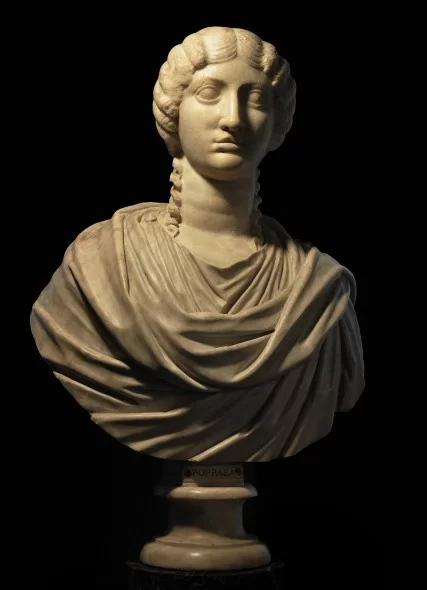 Un esempio di capigliatura
Busto di Poppea. Galleria degli Uffizi (Firenze). La testa è datata alla prima parte del I sec. d.C., e raffigura in realtà Agrippina Minore.
Per approfondire…
Articoli vari:
L’arte faticosa del maquillage nell’antica Roma, Storica 2021: L'arte del trucco nell'antica Roma.
- Storia della bellezza: come si truccavano le donne (e anche gli uomini) dell'antica Roma?, Focus Storia n° 210: Come si truccavano le donne (e anche gli uomini) dell'antica Roma? - Focus.it 
Monografia scientifica: R. De Cesaris, Trucco e bellezza nell'antichità, Livorno 2019.